An Overview of Business Establishment Automated Classification of NAICS (BEACON) for the Economic Census
Federal Committee on Statistics Methodology
Machine Learning Applications
November 4, 2021

Daniel Whitehead
Brian Dumbacher
Economic Statistical Methods Division
U.S. Census Bureau
1
Disclaimer
Any views expressed are those of the author(s) and not those of the U.S. Census Bureau. The Census Bureau has reviewed this data product for unauthorized disclosure of confidential information and has approved the disclosure avoidance applied. (Approval ID: CBDRB-FY22-ESMD001-001)
2
Outline
Background: Slides 4-12

Methodology: Slides 13-19

Example: Slides 20-25

Summary: Slides 26-28

Wrap-up: Slides 29-30
3
Background: North American Industry Classification System (NAICS)
U.S. Census Bureau classifies business establishments by NAICS code based on primary business activity

NAICS is utilized throughout the survey life cycle
Sample selection
Data collection
Analytical review
Publication

Hierarchical 6-digit coding structure
First two digits of NAICS code represent economic sector (22 – Utilities)
Additional non-zero digits add industry detail (221210 – Natural Gas Distribution)
4
Background: Economic Census
Conducted every five years for years ending in “2” or “7”
Represents approximately eight million establishments, covering most industries and all geographic areas of the U.S.
Key statistics include
Total number of establishments
Total number of employees
Value of sales, shipments, receipts, and revenue
Total annual payroll
Data products are presented by NAICS and geography
5
Background: What is BEACON?
Business Establishment Automated Classification of NAICS

A machine learning tool developed by the Economic Statistical Methods Division (U.S. Census Bureau) to classify NAICS for establishments based on a write-in business description

After the respondent provides the write-in, the text is outputted to the BEACON Application Programming Interface (API), which then applies the machine learning model

The BEACON API returns the most relevant NAICS codes for the respondent to choose from based on the provided write-in
6
Background: Principal Business or Activity Question from the 2017 Economic Census
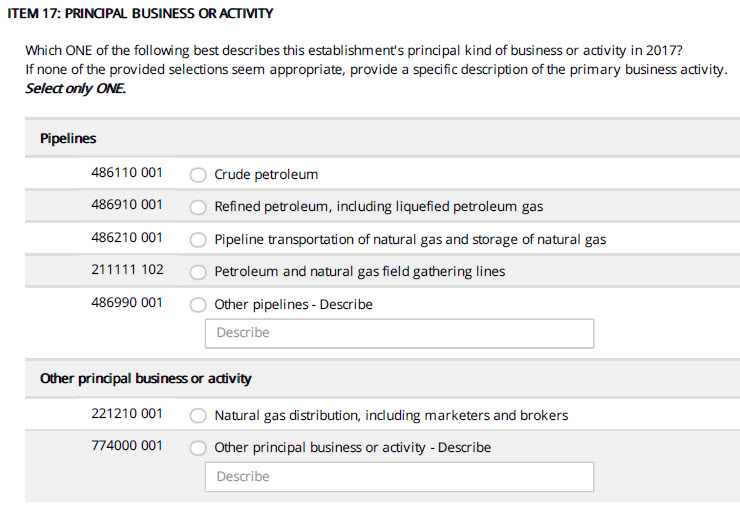 Question asks respondents to describe their business
There are prelisted descriptions, but the respondent also has the option of writing in a business description
Manual coding of write-in text is resource-intensive
Source: 2017 Economic Census
7
Background: BEACON Overview
Goals
Assist respondents in self-designating their NAICS codes
Improve accuracy of self-designated NAICS codes
Reduce manual coding of write-ins
General idea
The respondent inputs a business description
BEACON returns a ranked list of NAICS codes at the 6-digit level
Methodology is based on machine learning, text analysis, and information retrieval (e.g., internet search)
8
Background: Current Status of BEACON
Plan is to use BEACON in the 2022 Economic Census (EC)
Three rounds of instrument usability testing conducted
Economic Census 2021 Industry Classification Report (currently in the field) will allow further testing with respondents

We continually refine methodology and incorporate new data
Refinement of methodology is ongoing, both now and after 2022 EC
9
Background: Training Data
Historic write-in responses to the Economic Census (EC)
Frequent write-in text that was autocoded during 2017 EC
Business descriptions from IRS SS-4 forms
Classification Analytical Processing System (CAPS) items
Harmonized System commodity descriptions
Variables
Business description text
Corresponding NAICS code
10
Background: Training Data
* Includes duplicates and variations of original observations
11
Sources: Economic Census (2002-2017), 2017 Economic Census Autocoder, IRS SS-4, Harmonized System, Classification Analytical Processing System
12
Methodology: Overview
Text cleaning
Remove common words and phrases (e.g., “the”, “has”, “for instance”)
Correct common misspellings

Dictionary
Words and word combinations that BEACON recognizes 
Words are cleaned, stemmed, and meet minimum frequency requirements
Associations between words and NAICS codes in the training data
“tobacconist” is highly associated with NAICS 453991 – Tobacco Stores
“retail” occurs in many NAICS codes and is therefore less predictive
13
Methodology: Overview
Model ensemble
Information retrieval models look at how words, combinations, and entire descriptions are distributed across NAICS codes
NAICS distributions are averaged, yielding relevance scores

Relevance scores
Range in value between 0 and 100
Reflect how confident BEACON is that the NAICS code is correct
14
Methodology: Text Cleaning
Convert to lowercase
Account for numbers and punctuation
Remove extra white space and common “stop” words (“the”, “and”, “or”, etc.) 
Stem
Apply prefix/suffix stripping rules to reduce number of word variations
For example, “manufacturing”  “manufactur”, “cars”  “car”
Correct common misspellings
Map stems of misspelled words to stems of correctly spelled words
For example, “manifactur”  “manufactur”
Lemmatize
Map synonyms and abbreviations to a common concept
For example, “mfg”  “manufactur”, “auto”  “car”
15
Methodology: Text Cleaning
Fictional examples
16
Methodology: Dictionary
Underlying BEACON is a dictionary of words/combinations that occur frequently in the cleaned training data

Current dictionary size: 399,590 words/combinations

All words/combinations in dictionary must occur at least 10 times in training data

All model features are based on this dictionary
17
Methodology: Model Ensemble
Three information retrieval models
“All” 
Consider all words/combinations (combs)
For each word/comb, look at how observations are distributed across NAICS
“Umbrella” 
Exclude words/combs that are subsets of other combinations
For each remaining word/comb, look at how observations are distributed across NAICS
“Exact” 	
Consider observations that use the exact same words/combs
Look at how these observations are distributed across NAICS
18
Methodology: Model Ensemble
19
Example: Model Ensemble
Input text: “This is a retail bakery.”      Clean text: “retail bakeri”
The words {retail}, {bakeri}, and the two-word combination {retail, bakeri} are in BEACON’s dictionary
20
Example: Sector Distribution of “retail”
21
Example: Sector Distribution of “bakeri”
22
Example: Sector Distribution of [“retail”,“bakeri”]
23
Example: Sector Dist. of exact[“retail”,“bakeri”]
24
Example: Abbreviated Final Results
25
Summary: Performance
Under the latest testing, BEACON’s average response time was less than .2 seconds for up to 10 concurrent requests and less than 2 seconds for up to 250 concurrent requests.

BEACON achieved 87% accuracy on the most recent training/test split performed.
26
Summary: Facts About BEACON
There are currently 10,642 words, 141,515 two-word combinations and 247,433 three-word combinations in the BEACON data dictionary

BEACON has been tested on independent test data from the 2017 EC

BEACON returns 3-10 possible NAICS codes

Over 15 analysts have reviewed the BEACON output
27
[Speaker Notes: I don't know if you want to specify how sub-second BEACON is (e.g., 0.2 seconds).]
Summary: What can BEACON do for other Surveys?
Team continually refines methodology and incorporates new data

BEACON is currently being used in the Economic Census 2021 Industry Classification Report

BEACON can assist respondents in self-classifying their business activities for other programs

Economic Census will use respondent’s selection to direct respondent to appropriate questions

BEACON can reduce manual work required by analysts
28
Wrap-up: Special Thanks
Kyle Jeong
Justin Nguyen
Justin Z. Smith
Thagendra Timsina
29
Wrap-up: Questions? Email: Daniel.Whitehead@Census.gov
30